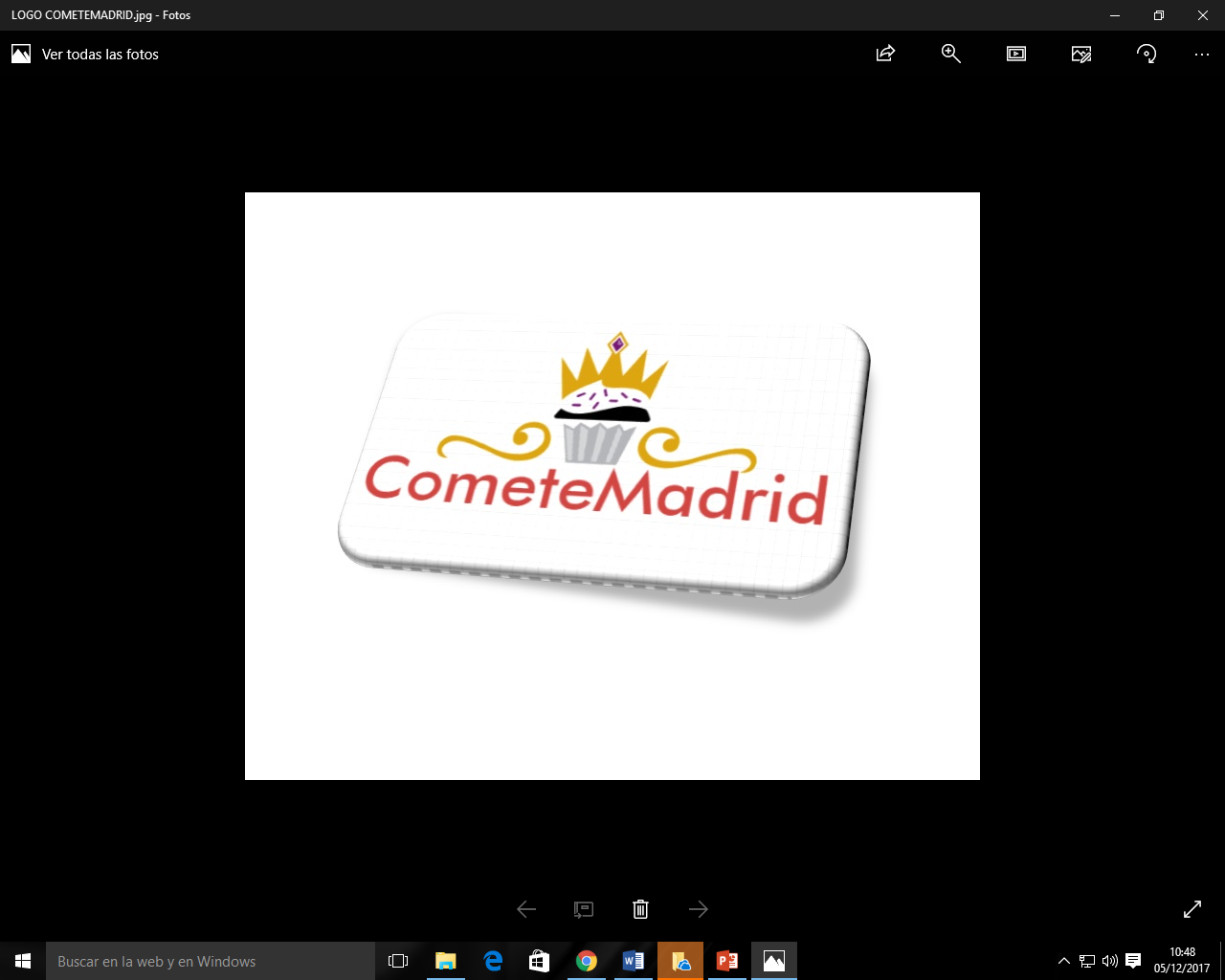 ORGANIGRAMA COPERATIVA COMETEMADRID